МБОУ г. Иркутска СОШ №6
Интегрированный урок
География + математика
«Размещение предприятий 
с учетом математических знаний»
Эпиграф
«Специалистом нельзя быть, не получивши начальных знаний в географии, математике и т.п.»
    
Д.И. Менделеев.
«Закончился XX век. 
Куда стремится человек?
Изучен космос и моря,
Строенье звезд и вся Земля.
Но нас зовет известный лозунг:
«Прогрессио – движение вперед».
«Мы богаты ресурсами, но богатство вводит нас в мотовство, а с ним недалеко и до бедности». 
               
Аксаков С.Т.
Сформулируйте тему урока:
Зернами ращение
      прерий дитя.
Молодцы!
Размещение
   предприятий 
   с учетом математических знаний
Цели и задачи:
Уметь применять полученные знания на практике 
при решении географических     задач с использованием математических знаний
Размещение предприятий черной металлургии
1 группа (черная металлургия)
Из трех тонн руды получается одна тонна чугуна.  Комбинат за сутки перерабатывает 9 тонн руды. 

   Рассчитать количество отходов за месяц (30 дней) и внести свои предложения по переработке отходов и размещению предприятия.
Размещение предприятий химической промышленности
2 группа (химики)
С открытием химического комбината выброс отходов составил за первый день 500 тонн. С увеличением мощности за каждый следующий день увеличивался на 60 тонн. 
   Подсчитать выброс,  отходов за один месяц (30 дней). Учесть данный фактор при размещении предприятия.
Размещение предприятий цветной металлургии
3 группа  (цветная металлургия)
Из 100 тонн руды получается одна тонна черновой меди. За сутки комбинат перерабатывает 1 тонну руды. 

   Рассчитать количество отходов за месяц (30 дней) и внести свои предложения по переработке и размещению предприятия.
Размещение предприятий с точки зрения экологии
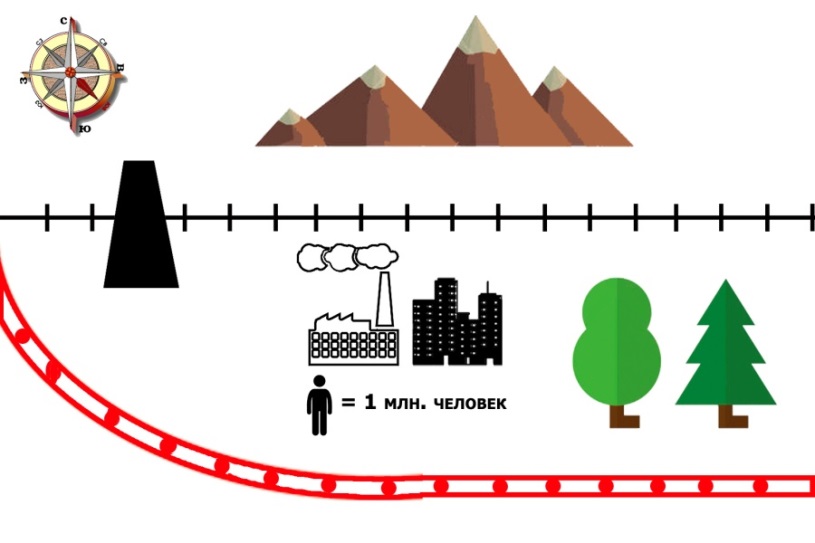 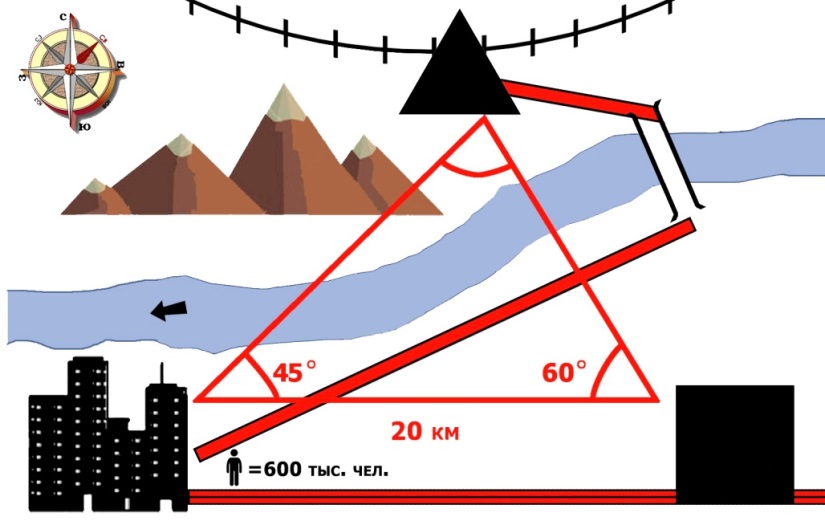 Экологи
Проанализировать модели развития региона, предложенные «специалистами».
Выбрать наиболее экологически безопасные, экономически эффективные.
Обосновать свою точку зрения.
Батл
Если где-то захотите
Предприятье размещать, 
С математикой дружите, 
Нужно все вам просчитать.
А еще вам помнить нужно
Географии урок,
Чтобы план был экономным, 
И чтоб все учесть ты смог.
Припев:
Чтобы трубы не коптели, 
Реки не мелели,
И не было у вас сомненья,
Прежде, чем считать доходы,
Вы учтите фактор размещенья.
Синквейн
1.Экономика.
   2.Точная, правильная.
   3.Изучает, подтверждает, классифицирует.
   4.Сфера жизни, связанная с производством.
   5.Знание.
«Специалисты будущих времен!
Дружней вас не сыскать.
Урок сегодня завершен, но
Каждый должен знать:
Познание, упорство, труд
К прогрессу в жизни приведут»
Домашнее задание
При переработке 3 тонн нефти получается одна тонна синтетического волокна и 0.5 тонн газа, используемого в промышленности. Комбинат за сутки перерабатывает 6 тонн нефти. 

   Рассчитать количество отходов за месяц (30 дней) и внести свои предложения по переработке отходов.
Спасибо за внимание!
Кононоученко Ольга Васильевна, 
учитель математики 
МБОУ СОШ г.Иркутска №6
Кузнецова Татьяна Павловна, 
учитель географии 
МБОУ СОШ г.Иркутска №6
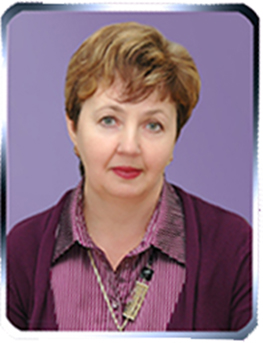 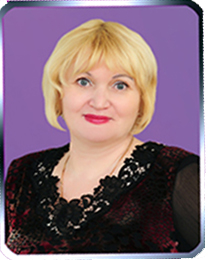